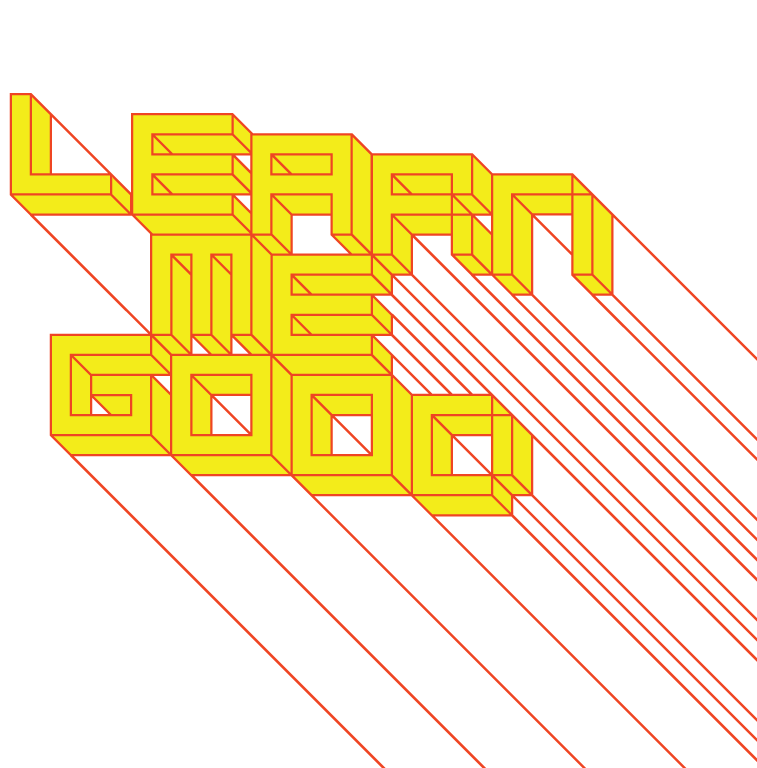 WEEK 4
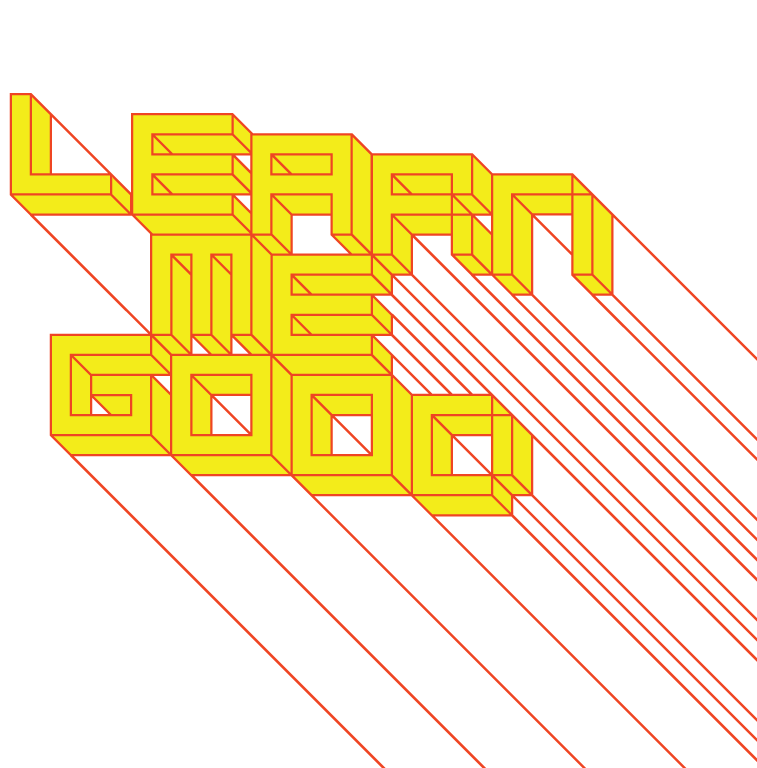 week 4: visual identity critiques + assignment introduction
+ Class Plan

+ Activity: Class Critiques
     + You will each present your visual identity/graphic standards to the entire class
     + Introduce your ethos statement and relate this to aspects of your presentation
          + Justify your design decisions for each component
     + Ensure that your PDF file has been uploaded to Moodle for assessment

+ Assignment Introduction: Curriculum Vitae and Invoice
2
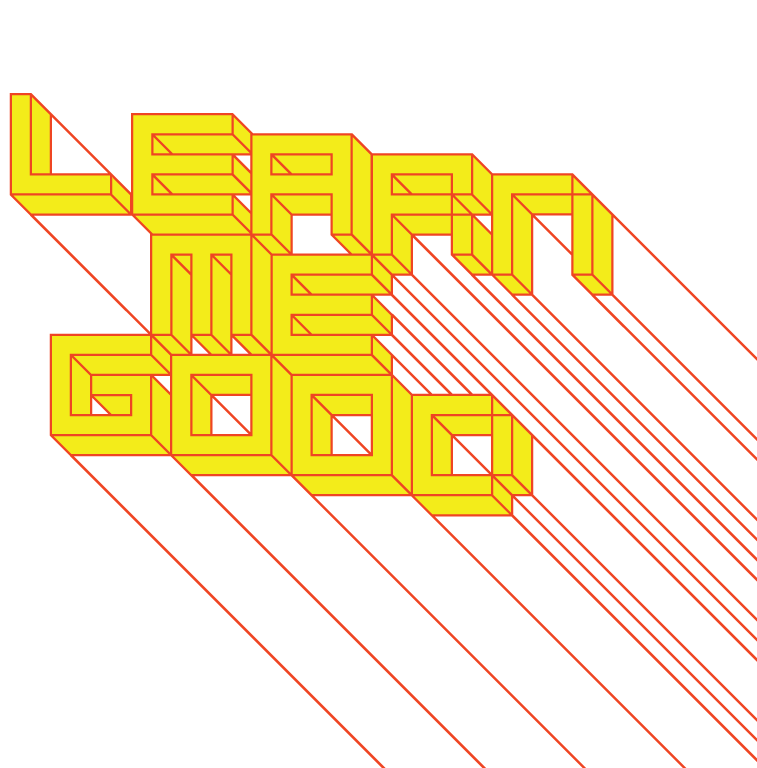 week 4: visual identity critiques + assignment introduction
+ Assignment 2: Curriculum Vitae and Invoice (10%, Due February 15 - NEXT WEEK!)

+ Using the established visual identity, apply this system to:

     + Design of a revised Curriculum Vitae
          + Review your current CV and edit it to reflect your professional experiences, technical skills, 
               and main career aspirations
          + Highlight your most relevant contributions to the field
          + A brief biography is a good way to introduce the list of achievements
          + Develop a logical and legible hierarchy 
          + Consider creating a bilingual version or separate documents in each language
          + Ideas

     + Design of an invoice
          + This is an official document or contract with your client 
          + Outline the nature of services rendered, pricing, and other billable items (materials, hourly 
               rate, revision fees,  travel expenses, subcontractor costs, etc.)
          + Consider creating a bilingual version or separate documents in each language
          + Ideas
     
+ 2022 Creative Earners Survey

+ For Next Week:
     + Upload as PDF document submissions to Moodle
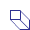 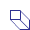 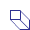 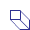 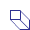 3